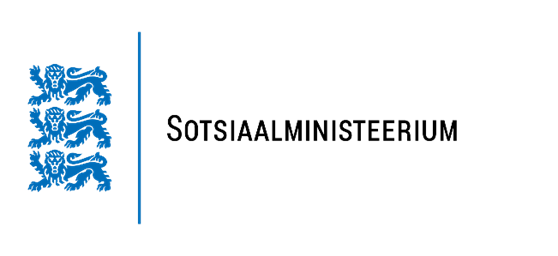 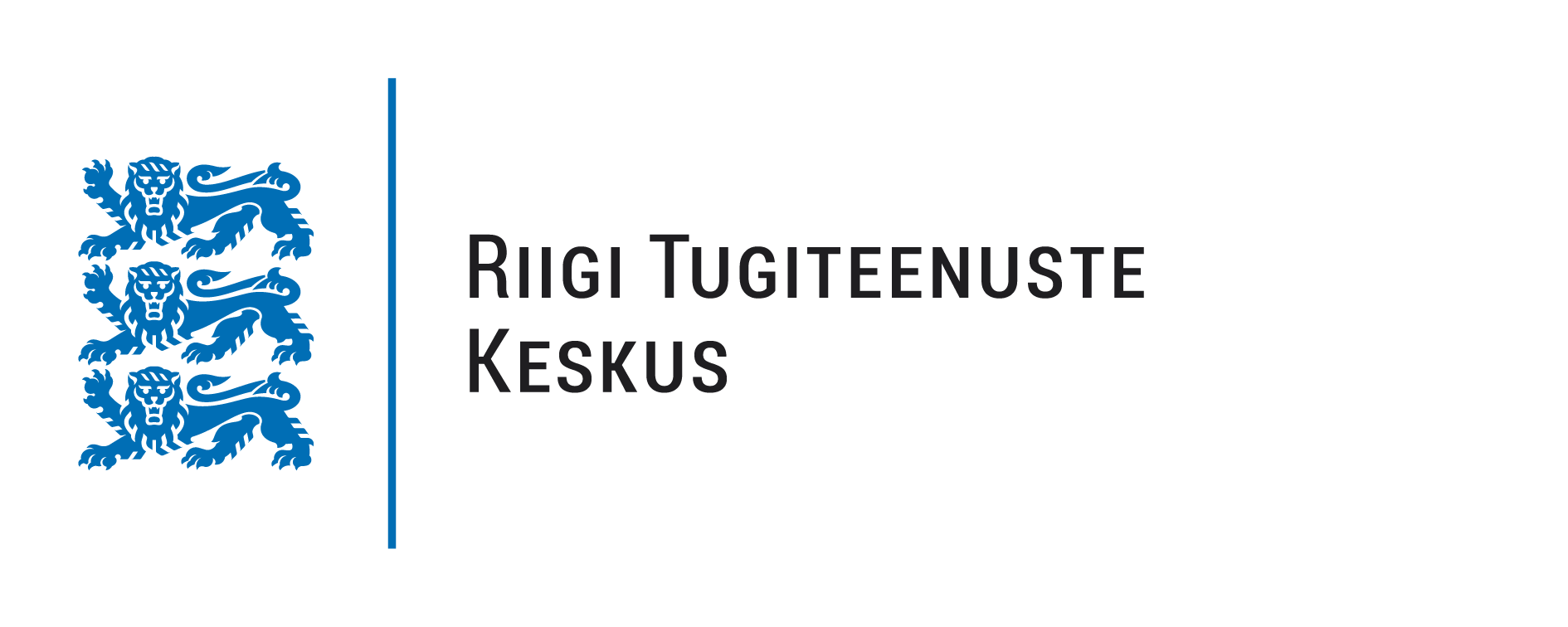 Avatud taotlusvoor “Teadlikkuse tõstmine perevägivalla teemadel ja seksi ostmise nõudluse vähendamiseks“
võrdsuspoliitikate osakond
Grete Kaju
12.08.2020
Sotsiaalministeerium
nõunik
MILLEST MA RÄÄGIN
mis tegevusi toetame;
  mis tulemusi ootame;
  millised on nõuded taotlejale ja tema meeskonnale;
  millele taotluse koostamisel tähelepanu pöörata (vt hindamiskriteeriumid).
TOETATAVAD TEGEVUSED
perevägivallast ja soolisest vägivallast teadlikkuse tõstmise kampaania läbiviimine;

  lastele ja noortele suunatud perevägivalla teemaliste lühifilmide tegemine;

  teadlikkuse tõstmise tegevuste läbiviimine prostitutsiooni ja seksuaalse ekspluateerimise eesmärgil toime pandava inimkaubanduse teemadel.
[Speaker Notes: Taotlusvooru maht kokku on 200 000 eurot ning kuna toetus nimetatud summas eraldatakse ühele projektile, peab toetuse saaja ellu viima KÕIK toetatavad tegevused.]
EESMÄRK JA TULEMUSED
Eesmärk:     vähendada perevägivalda ja soolist vägivalda Eesti ühiskonnas.

Oodatavad tulemused:
    läbi viidud vähemalt 1 kampaania pere- ja soolise vägivalla teemadel, kus            on positiivsete eeskujudena kaasatud ka mehi;
   tehtud vähemalt 3 lastele ja noortele suunatud lühifilmi perevägivalla teemal;
   tehtud on vähemalt 2 teadlikkuse tõstmise tegevust tasulise seksi nõudluse vähendamiseks, millega on jõutud vähemalt 12 000 inimeseni Eestis.
[Speaker Notes: Oodatavad tulemused on nö miinimumnõuded, ning igati tervitatav on, kui nii lühifilme kui teadlikkuse tõstmise tegevusi inimkaubanduse teemal, tehakse rohkem kui antud taotlusvooru korras ettenähtud miinimum.]
NÕUDED TAOTLEJALE
Taotleja:  

  Eestis registreeritud avalik-õiguslik juriidiline isik või äriline või mitteäriline eraõiguslik juriidiline isik, sh valitsusväline organisatsioon;
  Eestis tegutsev valitsustevaheline organisatsioon.

Taotleja (ja/või projektipartneri) pädevus:

  vähemalt 3 aastane perevägivalla, prostitutsiooni, inimkaubanduse ennetustegevuste läbiviimise või nende kuritegude ohvrite abistamise kogemus;
  viimase 6 aasta jooksul vähemalt 2 taotluses kirjeldatud teavituskampaaniaga sarnase kampaania elluviimise kogemus.
[Speaker Notes: Arvestades asjaolu, et taotleja peab ellu viima kõik 3 eespoolnimetatud tegevust, oleks tore näha valdkondlike valitsusväliste organisatsioonide ja meediaagentuuride ühisprojekte. Kohustust partneri kaasamiseks ning ühisprojekti esitamiseks ei ole, kuid arvestama peab sellega, et taotlust saab esitada taotleja, kel on nii 3 aastane valdkonnas tegutsemise kogemus kui vähemalt 2 sarnase teavituskampaania läbiviimise kogemus viimase 6 aasta jooksul. Sarnane kampaania tähendab siinkohal mitmekesiste tegevuste ja kanalite valikuga kampaaniat.]
NÕUDED VALDKONNA EKSPERTIDELE
Perevägivalla eksperdi pädevus:  
  magistrikraad või sellega võrdsustatud kvalifikatsioon sotsiaaltöös, psühholoogias või pedagoogikas;
  vähemalt 3-aastane perevägivalla ennetamise või ohvrite abistamise kogemus viimase 10 aasta jooksul.

Prostitutsiooni eksperdi pädevus:
  magistrikraad või magistrikraadiga võrdsustatud kvalifikatsioon sotsiaaltöös, psühholoogias või pedagoogikas;
  vähemalt 3-aastane prostitutsiooni või sellega seotud inimkaubanduse ennetamise või ohvrite abistamise kogemus viimase 10 aasta jooksul.
[Speaker Notes: Taotleja meeskonnas peab olema nii perevägivalla kui prostitutsiooni teema ekspert.]
NÕUDED PROJEKTIJUHILE JA KOMMUNIKATSIOONIMEESKONNA LIIKMETELE
Projektijuhi pädevus:  

  taotluses kirjeldatud projektiga sarnase tegevuste mahu ning ülesannetega projekti juhtimise kogemus;
  vähemalt 3-aastane töökogemus projektijuhina viimase 10 aasta jooksul.

Kommunikatsioonimeeskonna liikmete (loovjuht, kunstiline juht, loovkirjutaja, tehniline disainer ja PR konsultant) pädevus: 

  varasem teavituskampaania elluviimise kogemus viimase 6 aasta jooksul.
[Speaker Notes: Kuivõrd üks taotlusvooru tegevustest on teadlikkuse tõstmise KAMPAANIA, peab taotleja meeskonnas olema, lisaks projektijuhile ja 2 valdkonna eksperdile, ka vähemalt 5 kommunikatsioonimeeskonna liiget, kel on varasem teavituskampaania elluviimise kogemus viimase 6 aasta jooksul (olenemata ametikohast ja kogemuse pikkusest). Üks meeskonnaliige võib täita maksimaalselt 2 meeskonnaliikme ülesandeid, kuid sellisel juhul peab meeskonnaliikme kompetents vastama mõlema meeskonnaliikme pädevusele sätestatud nõuetele.
Siinkohal on ära toodud miinimumnõuded, millele taotleja meeskond peab vastama, et taotlust esitada. Taotluse hindamisel on võimalus teenida lisapunkte projektimeeskonna liikmete täiendava pädevuse eest (slaid 14).]
PÕHIMÕTTED, MIDA JÄRGIDA TEGEVUSTE KAVANDAMISEL JA ELLUVIIMISEL
tegevused rõhutavad meeste ja poiste valikute, käitumise ja rollide ning positiivse eeskuju tähtsust pere- ja/või soolise vägivalla vastu võitlemisel;
tegevused edendavad mõistmist pere- ja/või soolise vägivalla ohvrite suhtes;
tegevused murravad pere- ja/või soolise vägivallaga seotud müüte ja ei taastooda soostereotüüpe;
loovlahendused peavad arvestama naistevastase vägivalla struktuurse soopõhise iseloomuga;
lahenduste sisu peab tulenema tõenduspõhisest teadmisest, et lahendused aitavad ühiskondlikke hoiakuid suunata ja nügida;
sõnumid ja tekstid peavad olema nii sisuliselt kui keeleliselt arusaadavad ka vene keelt kõnelevale sihtrühmale;
sõnumid ja tekstid peavad olema keeleliselt toimetatud ja korrektsed nii eesti kui vene keeles;
reklaamides kasutatavad lahendused ja kujundused peavad olema kooskõlas kehtiva reklaamiseadusega;
visuaalsed materjalid peavad olema ligipääsetavad ka kuulmis- ja nägemispuudega inimestele.
üritused peavad olema ligipääsetavad ka liikumispuudega inimestele.
[Speaker Notes: Taotlusvooru tingimuste ja korra punktis 6.2 põhimõtteid peab järgima, et tagada taotlusvooru raames toetatavate tegevuste kvaliteet. Neid põhimõtteid peab silmas pidama nii tegevuste kavandamisel kui elluviimisel. Põhimõtted puudutavad nii sisu, vormi kui ligipääsetavuse teemasid.]
TEADLIKKUSE TÕSTMISE KAMPAANIA (perevägivald)
tegevuste elluviimisel peab olema mehi kaasatud positiivsete eeskujudena;

  sõnumite, tekstide ja visuaalsete materjalide väljatöötamisse peab olema aktiivselt kaasatud perevägivalla ekspert, et tagada teavituskampaania materjalide vastavus perevägivalla ja soolise vägivalla vastu võitlemist puudutavatele põhimõtetele (slaid 8 punktid 1-4);

  nähtavuse periood peab olema minimaalselt 4 nädalat;

  eelarve peab sisaldama kõiki autoriõigusega seotud tasusid;

  tulemuslikkuse ja mõju hindamiseks tuleb teha kampaania järeluuring, mis peab hõlmama nii kampaania märgatavust, loovlahenduse arusaadavust ning meeldivust kui kampaania mõju teadlikkusele ja hoiakutele.
[Speaker Notes: Toetatavatest tegevustest esimene on perevägivallast ja soolisest vägivallast teadlikkuse tõstmise kampaania. Antud slaidil on kohustuslikud nõuded, mida peab järgima kampaaniat kavandades ja ellu viies.]
LÜHIFILMIDE TEGEMINE (perevägivald)
lühifilmid peavad käsitlema perevägivalla temaatika erinevaid aspekte (märkamine, reageerimine, ohvrite toetamine, ennetamine) tuginedes elulistele näidetele, mis inimesi kõnetaksid ja paneksid perevägivalla ja soolise vägivalla üle mõtlema ja arutama;

  lühifilme peab olema vähemalt 3;

  lühifilmid peavad moodustama ühtse esteetilise ja kontseptuaalse terviku selliselt, et iga lühifilm oleks selgelt identifitseeritav ühe osana lühifilmide seeriast;


lühifilmide väljatöötamisse peab olema aktiivselt kaasatud perevägivalla ekspert, et lühifilmide sisu vastaks perevägivalla ja soolise vägivalla vastu võitlemist puudutavatele põhimõtetele (slaid 8 punktid 1-4);
[Speaker Notes: Teiseks toetatavaks tegevuseks on perevägivalla teemalised lühifilmid noortele ja lastele. Siin slaidil on nõuded, mis on kohustuslikud lühifilmide väljatöötamisel.]
LÜHIFILMIDE JA JUHENDI LEVITAMINE
lühifilmide õppevahendina kasutamiseks peab olema välja töötatud lühifilmides käsitletavate teemade üle aktiivset kaasamõtlemist ja arutlemist toetavad juhendmaterjalid;

juhendmaterjalide väljatöötamisse peab olema kaasatud perevägivalla ekspert, et  juhendmaterjalide sisu vastaks perevägivalla ja soolise vägivalla vastu võitlemist puudutavatele põhimõtetele (slaid 8 punktid 1-4);

lühifilmid ja juhendmaterjalid tuleb teha digiõppe keskkonna (näiteks e-Koolikott) kaudu avalikkusele kättesaadavaks vähemalt 5 aastaks pärast projektitegevuste lõppu;

lühifilme peab näitama ja juhendmaterjale ning infot nende kohta peab levitama nii laste ja noorte kui nendega tegelevate õpetajate hulgas;

lühifilmide ning juhendmaterjalide/õppevahendite eelarve peab sisaldama kõiki autoriõigusega seotud tasusid;
[Speaker Notes: Lisaks lühifilmide väljatöötamisele, on oluline osa antud tegevuse juures lühifilmide levitamine. Lühifilmide levitamisel on oluline pöörata tähelepanu, et lühifilmide kavandatav sõnum jõuaks ka tegelikkuses sihtgrupini. Selleks on vaja välja töötada lühifilmide juhendmaterjalid või õppevahendid, mille abil õpetajad saaksid hiljem iseseisvalt lastele filmides kajastatud olulisemaid sõnumeid esile tuua või selgitada. Projekti raames peab lastele filme näitama, kuid lisaks peab levitama infot nii filmide ja juhendmaterjalide kohta. Palju, kus, millal ja kuidas, on taotleja otsustada ning seda peab taotleja taotluses selgitama.]
TEADLIKKUSE TÕSTMISE TEGEVUSED (inimkaubandus)
peavad olema rõhuga prostitutsiooni ja inimkaubanduse nõudluse vähendamisel;

  peavad lähtuma arusaamast, et prostitutsioon on naistevastane vägivald, mida on vaja ennetada, tõkestada ja milles kannatanuid mitmekülgselt abistada. Nõudluse käsitlemisel tuleb lähtuda nii selle eetilistest, sotsiaalsetest kui õiguskaitselistest tagajärgedest; 

  peavad olema välja töötatud ja ellu viidud koostöös prostitutsiooni eksperdiga, et tegevused vastaksid prostitutsiooni vastu võitlemist puudutavatele põhimõtetele (2 eelmist punkti) ning soolise vägivalla vastu võitlemist puudutavatele põhimõtetele (slaid 8 punktid 1-4); 

  peavad jõudma vähemalt 12 000 inimeseni Eestis.
[Speaker Notes: Kolmanda tegevusena tuleb projekti raames ellu viia teadlikkuse tõstmise tegevused prostitutsiooni ja seksuaalse ekspluateerimise eesmärgil toime pandava inimkaubanduse teemal. Siin on ära toodud tegevuse kohustuslikud elemendid. Milliseid tegevusi täpsemalt, kus ja kuidas taotleja soovib ellu viia, tuleb selgitada taotluses.]
HINDAMISKRITEERIUMID
projekti meeskonnaliikmete kompetents, rollid ning projektimeeskonnaga seotud tööprotsessid  (max 27 punkti);
projektipartneri kaasatus ja rollid (max 10 punkti);
perevägivallast ja soolisest vägivallast teadlikkuse tõstmise kampaania loovlahendus ja meediastrateegia (max 20 punkti); 
perevägivalla teemalised lühifilmid lastele ja noortele ning neid toetavad juhendmaterjalid ja nende näitamise, tutvustamise ning levitamise kava (max 15 punkti);
teadlikkuse tõstmise tegevused prostitutsiooni ja seksuaalse ekspluateerimise eesmärgil toime pandava inimkaubanduse teemadel, sh kontseptsioon, aja- ning tegevuskava (max 10 punkti);
projektitaotluses toodud tegevuste oodatavate tulemuste mõõdetavus (max 4 punkti);
projekti uuenduslikkus ja lisaväärtus (max 4 punkti);
riskitegurite hindamine ja maandamine (max 5 punkti);
projekti majanduslik tõhusus – kulutuste vajalikkus, põhjendatus ning eelarve arusaadavus (max 7 punkti).
[Speaker Notes: Taotlust koostades võiks kindlasti tähelepanu pöörata toetuse andmise tingimuste ja korra Lisas 4 ära toodud taotluse hindamise kriteeriumitele. Taotlusi hinnatakse 9 kriteeriumi alusel ning kriteeriumid on üles ehitatud selliselt, et nii veerandi (ca 26 %) punktidest saab meeskonnaliikmete kompententsi eest; tegevuste sisu ja meediastrateegia eest saab 44 % punktidest ning majanduslik tõhususe, uuenduslikkuse, riskitegurite, tulemuste mõõdetavuse ja projektipartneri punktid moodustavad kokku ülejäänu ehk ca 30%.]
1-2. MEESKONNALIIKMED ja PARTNER
Meeskonnaliikmete CV-s võiks kindlasti välja tuua info, mis puudutab 
perevägivalla ja prostitutsiooni eksperdi
 teavituskampaania väljatöötamises ja elluviimises osalemise kogemust (sh viimase 3 a jooksul);
projektijuhi 
perevägivalla või soolise vägivalla valdkonnaga seotud projekti juhtimise kogemust viimase 3 aasta jooksul;
 Norra finantsmehhanismi või EL struktuurivahenditest rahastatud projekti juhtimise kogemust.
kommunikatsioonimeeskonna liikmete (loovjuht, kunstiline juht, loovkirjutaja, tehniline disainer ja PR konsultant):
(vähemalt 1 ja vähemalt 3 aastane) töökogemust vastaval ametikohal.
Taotluses kirjeldage meeskonnaliikmete ja PARTNERI rolle (mis ülesandeid täidavad ning mis tegevuste eest vastutavad).
[Speaker Notes: Meeskonnaliikmete CV-d koostades võiks silmas pidada, et lisaks 6. ja 7. slaidil ära toodud kohustuslike pädevuste nõuetele, kajastaksid CV-d võimalusel piisavalt infot täiendava pädevuse kohta, mis annab hindamisel taotlusele punkte vastavalt esimesele hindamiskriteeriumile. 
Lisaks tasub taotluses kirjeldada meeskonnaliikmete rolle tegevuste kavandamisel ja elluviimisel. Kui projektil on partner, siis tasuks lisaks partneri kinnituskirjale (mille peab taotluse juurde lisama) kirjeldada taotluses ka partneri rolli ning seda kuidas partner panustab projekti eesmärgi täitmisele. Kindlasti tasuks kaaluda koostööd nii Norra, teiste riikide ja ka siseriiklike partneritega.]
3. TEADLIKKUSE TÕSTMISE KAMPAANIA LOOVLAHENDUS (perevägivald)
kirjeldage:
 loovlahenduse kontseptsiooni lisades vähemalt 2 ideelahenduse loovnäidet (sh tuues välja ideelahenduse lööklaused ehk sloganid nii eesti kui vene keeles) ja visuaalset eskiisi;
kuidas kaasatakse kampaanias mehi positiivsete eeskujudena; 
pidage silmas, et:
loovlahendus oleks terviklik, et sel oleks selge läbiv idee, et see töötaks mõlemas keeles ning oleks sellisena teostatav;
loovlahenduse visuaal toetaks loovlahenduse eesmärke ja sõnumit, et see oleks selge ja eristuv;
loovlahendus sisaldaks elulisi näiteid, mis inimesi kõnetavad ja panevad perevägivalla ja soolise vägivalla üle mõtlema ja arutama;
loovlahendus vastaks taotlusvooru tingimustes kirjeldatud kampaania eesmärgile ja nõuetele (slaidid 8 ja 9).
[Speaker Notes: Taotluse hindamisel on selgelt kõige suurem kaal tegevuste sisu ja meediastrateegia detailsusel ja sobivusel. Sellest johtuvalt tasuks kampaania tegevuste kirjeldamisel olla võimalikult detailne ning eelkõige võiks ära toodud olla slaidil olev info.]
TEADLIKKUSE TÕSTMISE KAMPAANIA MEEDIASTRATEEGIA (perevägivald)
kirjeldage:
  kavandatavaid meediategevusi ja kanaleid ning valiku põhjusi; 
  kavandatud kajastuste mahte ja kajastuste ajaplaane;
  kui suur on kavandatav ühekordne märgatavus;
  meediaplaani maksumust;
  kampaania järeluuringu metoodikat.
pidage silmas, et:
erinevad meediategevused toetaksid üksteist;
 tegevuste ning kanalite valik oleks selline, mis kannab kampaania loovlahendust hästi edasi;
kanalid vastaksid parimal moel sihtrühma (nii eesti – kui venekeelse) meediatarbimisele;
meediaplaani eeldatava maksumuse % teavituskampaania maksumusest on põhjendatud;
kampaania järeluuringu metoodika oleks sobiv kampaania tulemlikkuse ja mõju hindamiseks.
[Speaker Notes: Slaidil on ära toodud olulisemad elemendid, mille pinnalt hinnatakse meediastrateegia detailsust ja sobivust.]
4. LÜHIFILMID (perevägivald)
kirjeldage:
vähemalt 1 lühifilmi ideed, kestust ja teostust;
võimalusel loodava filmi visuaali tehnilist kvaliteeti (näiteks tuues taotluses välja viited taotleja varasematele sarnast tehnikat/lahendust kasutatud töödele). 
juhendmaterjalide/õppevahendite kontseptsiooni.
pidage silmas, et:
lühifilmi sisu vastaks taotlusvooru tingimustes kirjeldatud eesmärgile ja lühifilmile seatud nõuetele (slaidid 8 ja 10);
lühifilmi kavandatav kestus oleks põhjendatud (tegevuste eesmärki silmas pidades);
juhendmaterjalide kirjeldusest nähtuks, et see vastab taotlusvooru tingimustes kirjeldatud nõuetele (slaidid 8 ja 11).
[Speaker Notes: Lastele ja noortele suunatud perevägivalla teemaliste lühifilmide puhul hinnatakse taotluses kirjeldatud lühifilmi idee sisu, filmide kestust ning võimalusel ka teostust. Sellest johtuvalt võiks võimalusel tuua näiteid varem sarnast tehnikat kasutatud töödest, et oleks võimalik saada aimu loodavate lühifilmide visuaali kvaliteedist. Lisaks hinnatakse, kas juhendmaterjalide kontseptsioonist nähtub, et see vastab taotlusvooru tingimustes kirjeldatud nõuetele.]
LÜHIFILMIDE LEVITAMINE (perevägivald)
kirjeldage:
 levitamiskava, s.o lühifilmide näitamise ja juhendmaterjalide tutvustamise tegevusi, ajaraamistikku, sihtgruppe ning mahtusid;
 eksperdi rolli tegevuste elluviimisel.
pidage silmas, et:
 levitamiskava oleks võimalikult detailselt lahti kirjutatud, et oleks näha, et see vastab parimal moel taotlusvooru tingimustes kirjeldatud eesmärgile;
 lühifilmide näitamise ja juhendmaterjalide tutvustamise tegevused oleksid omavahel seostatud ja loogilises järgnevuses;
tegevuste maht ja sihtgruppide hõlmatus oleks tegevuste eesmärki silmas pidades optimaalne;
tegevuste ajaraamistik ja mahud on realistlikud.
[Speaker Notes: Slaidil on ära toodud elemendid, mida hinnatakse lühifilmide levitamiskava puhul.]
5. TEADLIKKUSE TÕSTMISE TEGEVUSED (inimkaubandus)
kirjeldage:
 tegevuste sisu ja tegevus- ja ajakava; 
 kui suure hulga inimesteni on kavas jõuda.
pidage silmas, et:
 tegevused oleksid omavahel seostatud ja loogilises järgnevuses;
tegevuste toimumise aeg ja maht oleks tegevuste eesmärki silmas pidades võimalikult optimaalne; 
tegevused vastaksid taotlusvooru tingimustes kirjeldatud eesmärgile ja nõuetele (slaidid 8 ja 12) ning oleksid selliselt teostatavad.
[Speaker Notes: Teadlikkuse tõstmise tegevuste puhul inimkaubanduse teemal hinnatakse eelkõige kontseptsiooni ja aja- ning tegevuskava tuginedes slaidil äratoodud märksõnadele.]
6. TULEMUSTE MÕÕDETAVUS7. UUENDUSLIKKUS JA LISAVÄÄRTUS
Tulemuste mõõdetavus:
esitada tulemused selliselt, et need oleks mõõdetavad;
kirjeldada tegevusi tulemuste hindamiseks.

Uuenduslikkus ja lisaväärtus:
 kas projektis on  uuenduslik element, millel on lisaväärtus projekti eesmärgi täitmisele?
8. RISKITEGURITE HINDAMINE JA MAANDAMINE
Riskitegureid tuleb hinnata taotlusvormis etteantud riskikategooriatest lähtuvalt tuues välja, kas tegemist on kõrge, madala või keskmise riskiga. 
Kategooriate nimekiri:
Projekti juhtimise ja meeskonnaga seotud riskid (personal);
teadlikkuse tõstmise kampaania loovlahenduse ja meediastrateegiaga seotud riskid
lühifilmide ning juhendmaterjalide näitamise, tutvustamise ning levitamisega seotud riskid;
inimkaubanduse teemadel teadlikkuse tõstmise tegevuste kontseptsiooni, aja- ning tegevuskavaga seotud riskid;
projekti ajakavaga seotud riskid;
projekti finantseerimise/maksetega seonduvad riskid;
õiguslikud/seadusandlikud riskid või muud väliskeskkonnast tulenevad riskid.

Riskide juurde tuleks lisada nende ennetamis- ja/või maandamistegevused pidades silmas, et tegevused oleksid piisavad, asjakohased ning teostatavad.
8. MAJANDUSLIK TÕHUSUS
Eelarve puhul on vajalik silmas pidada, et kõik tegevused on kaetud piisavate rahaliste vahenditega ning, et kavandatud kulutused:
 aitavad kaasa projekti eesmärkide ja tulemuste täitmisele;
 tulenevad otseselt elluviidavate tegevuste iseloomust; 
on kuluartiklite kaupa lahti kirjutatud;
 tuginevad tegelikel turuhindadel;
 arvestus on arusaadav ja aritmeetiliselt korrektne.
AITÄH!